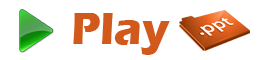 Supply Chain Management
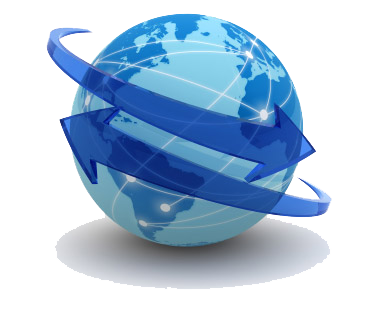 INTRODUCTION
Supply Chain Management is the long term plan management of activities that involves acquisition and conversion of finished material products and delivered to customers. 
It is the system that makes and delivers the products based on market demand. 
The supply chain includes information flows, material flows, and financial flows
FACILITATION OF SCM
Supply Chain Management is facilitated by:

Structure
Process
Technology
FUNCTIONS OF SCM
Supply Chain Management serves two important functions such as:
Market Mediation
Physical

The objective of supply chain system differs from situation to situation. The cost efficiency plays the critical factor for functional products. The important factor for innovative products is responsiveness. The combination of Leanness and Agility develops Legality.
ELEMENTS OF SCM
There are three types of supply chain elements, namely: 
Strategic:
Supply chain design
Long term planning
Resource acquisition
Tactical:
Production and Distribution planning
Medium term planning
Resource allocation
Operational:
Shipment scheduling
Short term planning
Resource scheduling
STRATEGY OF SCM
STEPS INVOLVED IN SCM
There are several steps involved in Supply Chain Management such as:
 
Step: 1 – Design of supply chain.
Step: 2 – Optimization of supply chain.
Step: 3 – Planning of material flow.
Step: 4 – Short Term Scheduling and transaction process.
GOAL OF SCM
The most effective supply chain management will definitely result in business improvement. Therefore supply chain management is focused on several activities like:
 
Effective growth in income, 
Reduction of cost, and
Best Asset Utilization.
IMPORTANT POINTS
There are several important points to be noted in supply chain management. 
Some of them are: 
The customers should be segmented, according to their service needs. 
Make some partial changes in the supply chain to meet high profits. 
Modify the logistic network.
IMPORTANT POINTS (contd…)
The product differentiation must be delayed until the last moment. 
Always have good relationship with the suppliers. 
The efficient supply chain system should be done by technology strategy. 
Overall Supply Chain Management is the best one if it is handled in the right way.
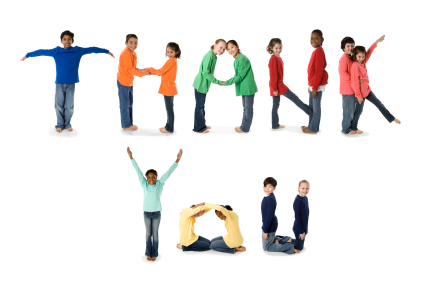 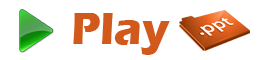 www.playppt.com